Методы, приемы и средства обучения детей с нарушениями зрения
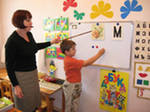 Фомина А.В.
Социальный педагог МКОУ СОШ №2 с.Овощи
В процессе специального обучения в школе создаются необходимые  условия для развития познавательной активности, адаптации и в дальнейшем интеграции слепых и слабовидящих детей. 

В целях предупреждения утомляемости и охраны неполноценного зрения соблюдается определенный режим учебной деятельности и зрительной нагрузки.
Замедлен темп прохождения учебного материала в средних классах.
Увеличено количество времени на проведение контрольных работ.
Ведется организация дифференцированного подхода к обучению слепых и слабовидящих детей в связи с особенностями их зрительной патологии, осязательной работы слепых и частично зрячих учащихся.
Осуществляется специальная коррекционная и компенсаторная работа по предупреждению и исправлению первичных и вторичных недостатков в развитии детей с тяжелыми нарушениями зрения, как на общеобразовательном уроке, так и на специальных коррекционных занятиях по социально-бытовой ориентировке, индивидуальных групповых занятиях по коррекции вторичных недостатков в развитии.
Процесс обучения, в котором, в качестве основных, применяются специальные педагогические приёмы, называется коррекционно-направленным.
Педагогические приёмы коррекционной работы отличаются тем, что они стимулируют компенсаторные процессы развития детей с нарушением зрения и интеллекта.
В коррекционной работе различают направленность на исправление дефектов, общих для этих детей и направленность на исправление отдельных дефектов (индивидуальная коррекция).
Система учебных занятий с учащимися младших классов должна строиться на сочетании наглядного образа, слова и практических действий. Большую роль в этом играют уроки  развития  речи: от характеристики свойств предметов  до  построения  связного рассказа, сначала на наглядной основе, а затем без  опоры на наглядность. Организация  процессов  словесно-логического  мышления  проводится также на уроках математики, трудового обучения и др. уроках.
Направленность коррекционной работы следующая:
Совершенствование движений и сенсомоторного развития:
Коррекция отдельных сторон психической деятельности ребенка: 
Коррекция основных мыслительных операций:
Коррекция различных видов мышления, способствующих развитию перехода одного вида мышления в другой:
Установление причинно-следственной связи.
Коррекция нарушений в развитии эмоционально-личностной сферы.
Коррекция речи:
Коррекция индивидуальных пробелов в знаниях учащихся.
Обучение детей с нарушением зрения начинается с обучения чтению и письму по Брайлю
В процессе изучения системы Брайля у ребенка с нарушением зрения развивается мелкая моторика пальцев рук, что влияет на дальнейшее развитие его интеллекта, улучшается память, совершенствуется ориентировка в микропространстве, развивается кругозор. Читающий  ребенок ощущает себя полноценным членом общества. Развитие речи даёт хорошие результаты, а сочинения-этюды, творческие диктанты по картине, сочинения по картине – одни из наиболее удачных видов упражнений.
Средства обучения слепых и слабодящих
Тифлотехника лупы (ручные, опорные, стационарные), очки (микроскопические, телескопические, гиперокулярные), монокуляры и бинокуляры, проекционные увеличивающие аппараты (эпи- и диапроекторы), технические устройства и приспособления, пишущие машинки, тренажеров, звуковые мишени, звучащие мячи.